ГБДОУ детский сад № 82 компенсирующего вида Невского района г. Санкт-Петербурга
ПРЕЗЕНТАЦИЯ 
«Дикие животные»

М.С. Григорьева
воспитатель
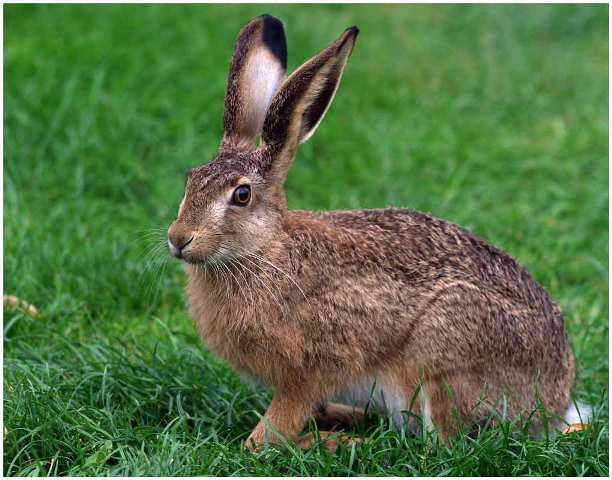 Комочек пуха,Длинное ухо.Прыгает ловко,Любит морковку.
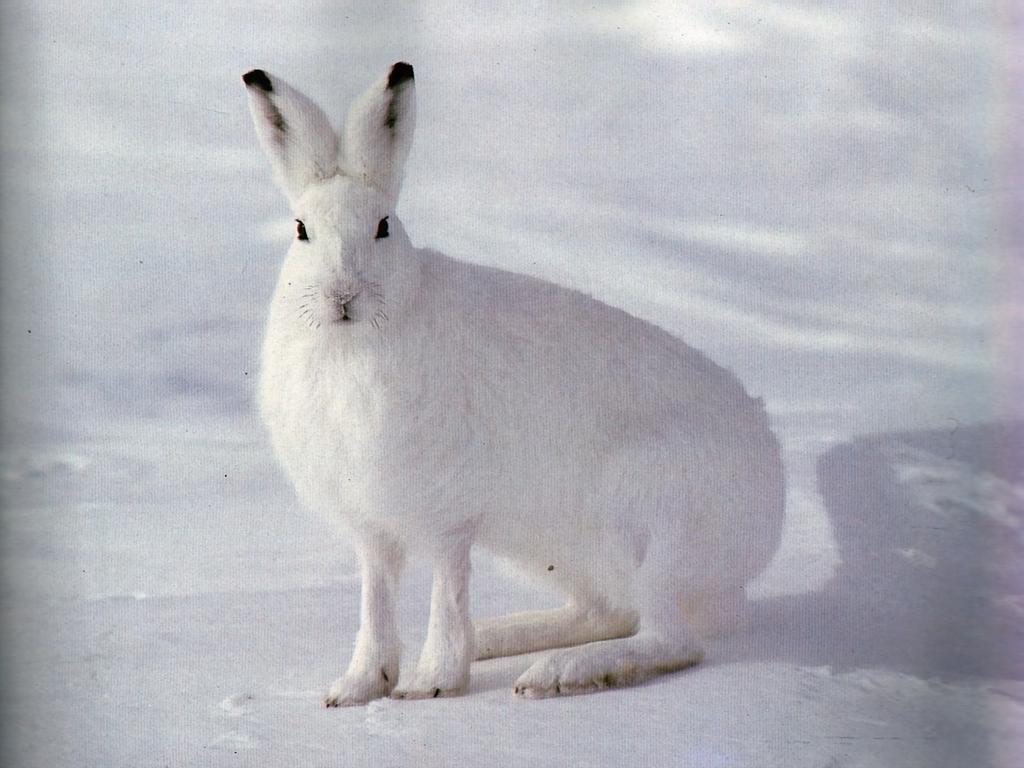 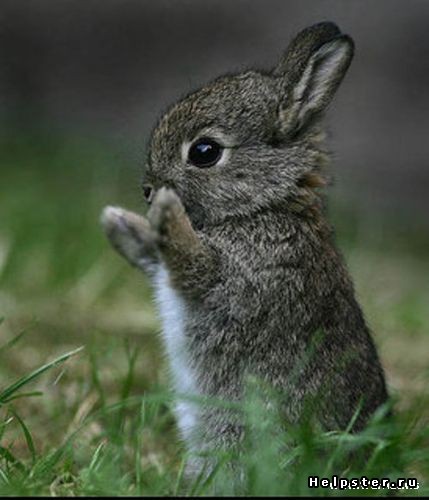 Все время по лесу он рыщет,Он в кустах кого-то ищет.Он из кустов зубами щелк,Кто скажите это - …
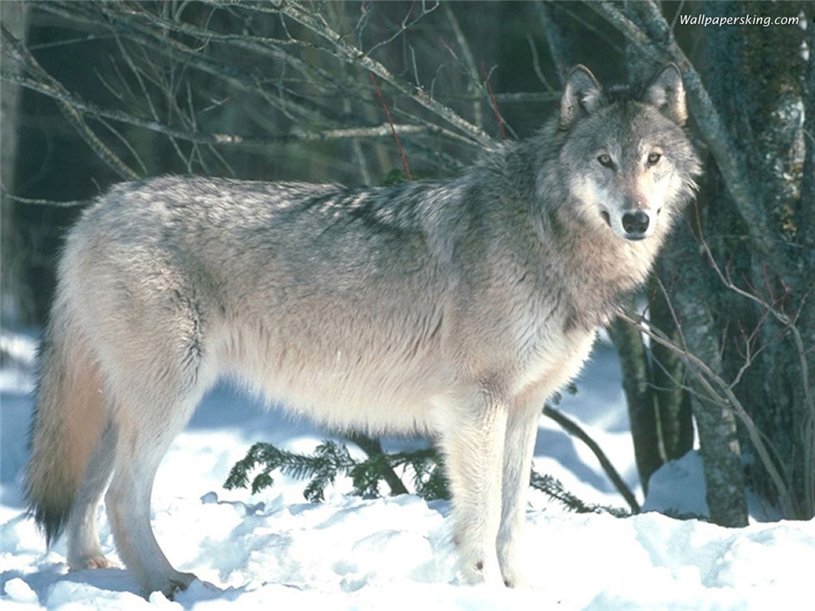 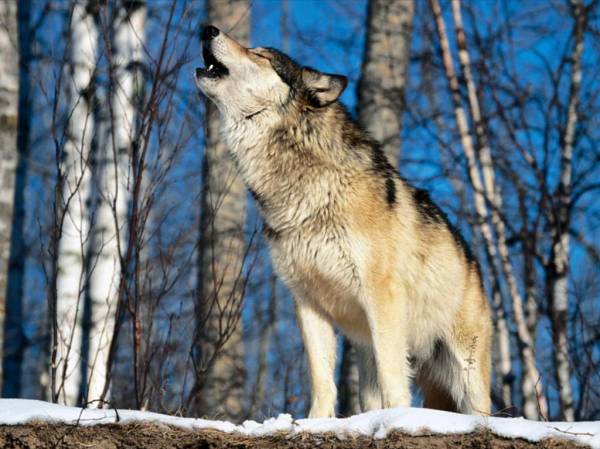 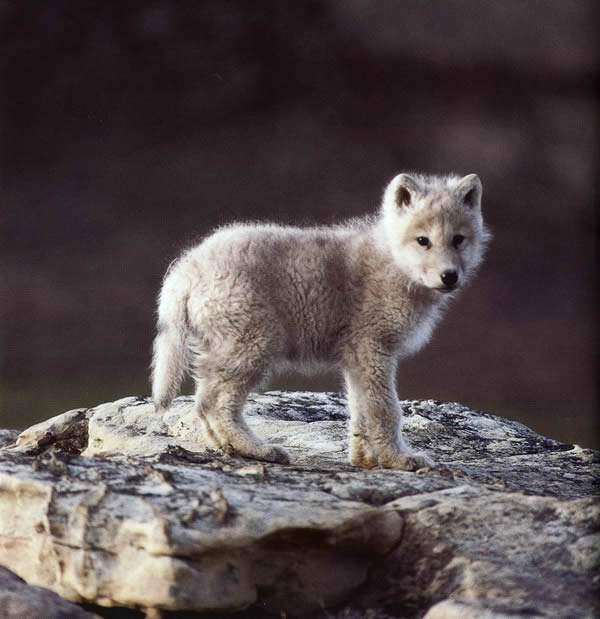 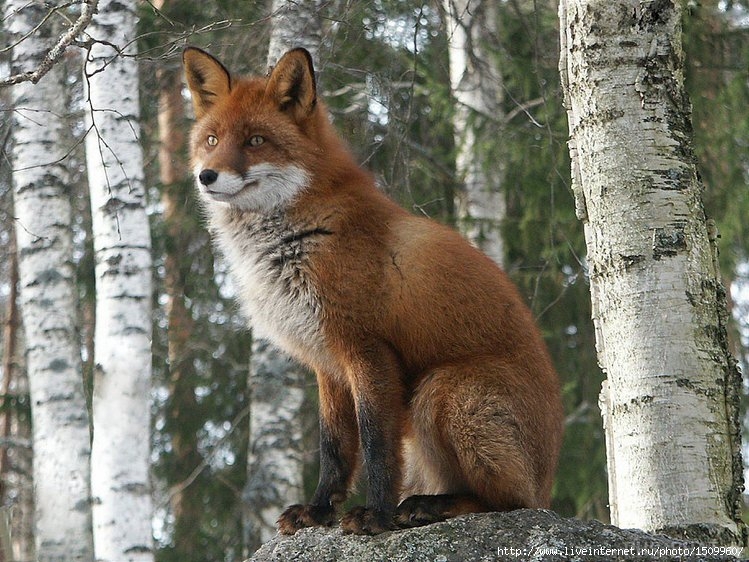 Хитрая плутовка,Рыжая головка,Пушистый хвост-красаКто это? ...
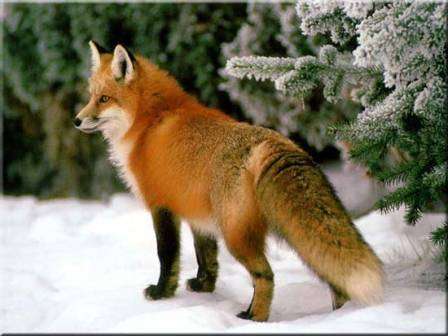 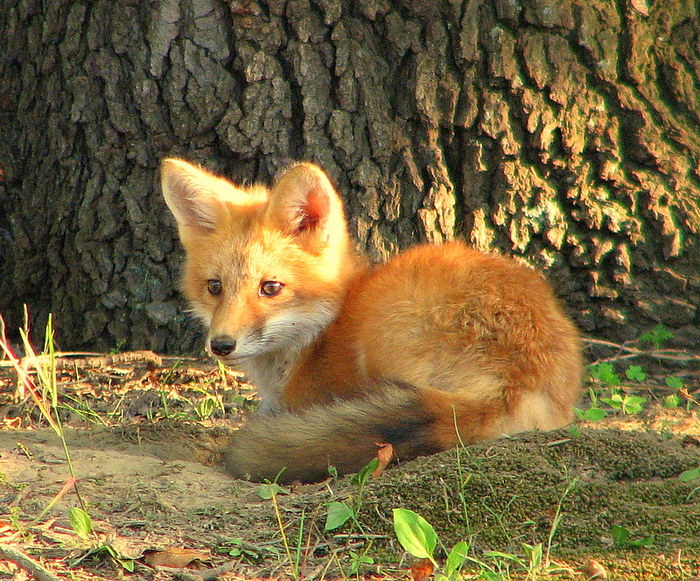 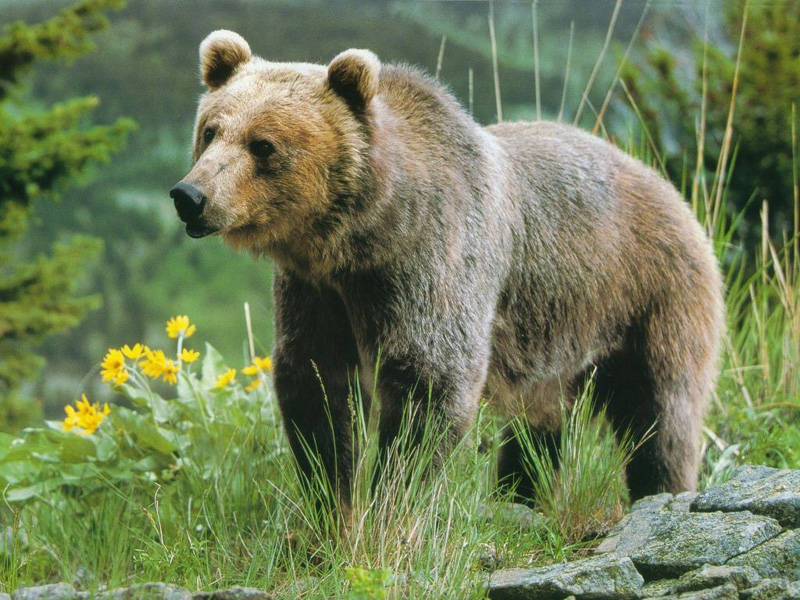 Летом ходит без дорогиВозле сосен и берез,А зимой он спит в берлоге,От мороза прячет нос.
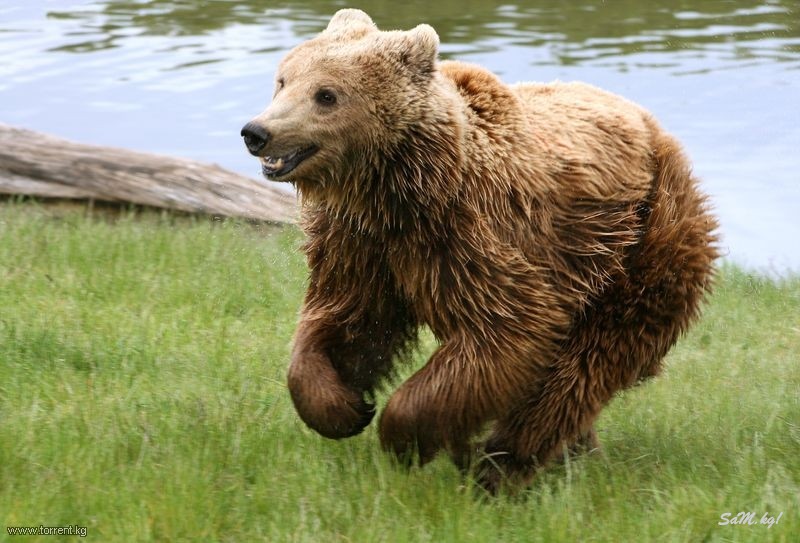 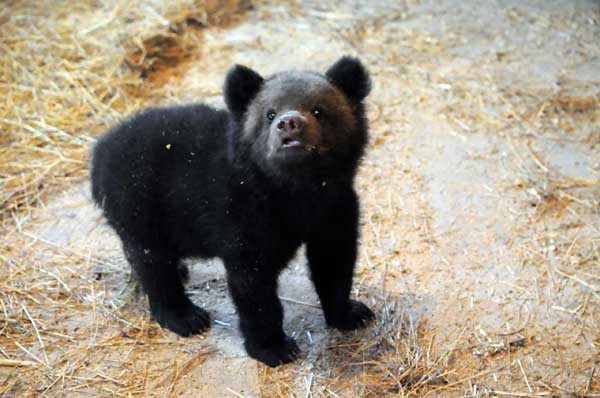 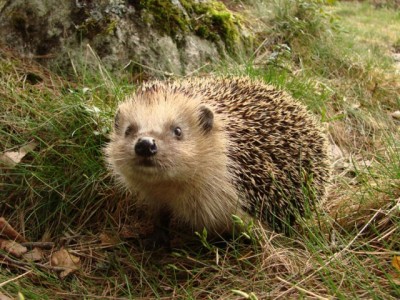 Вместо шубки лишь иголки.Не страшны ему и волки.Колкий шар, не видно ножек,Звать его конечно...
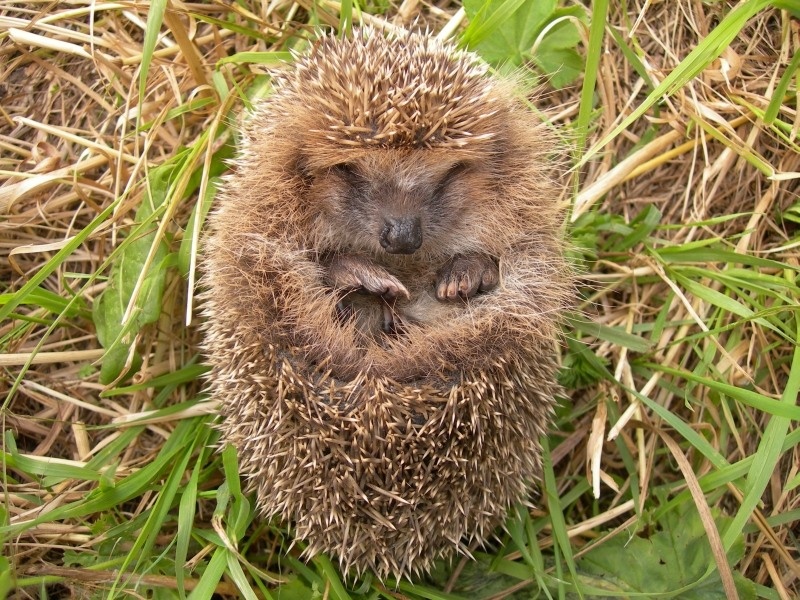 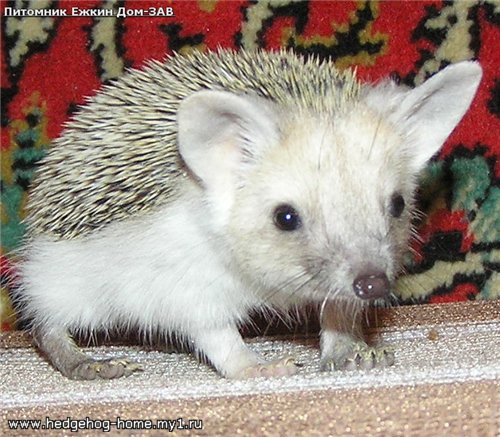 Рыжий маленький зверёкПо деревьям прыг да скок.Он живёт не на земле,А на дереве в дупле.
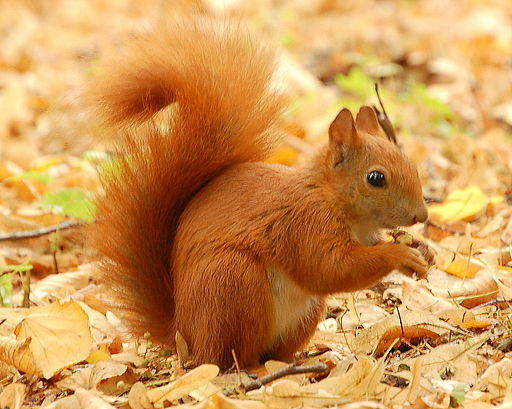 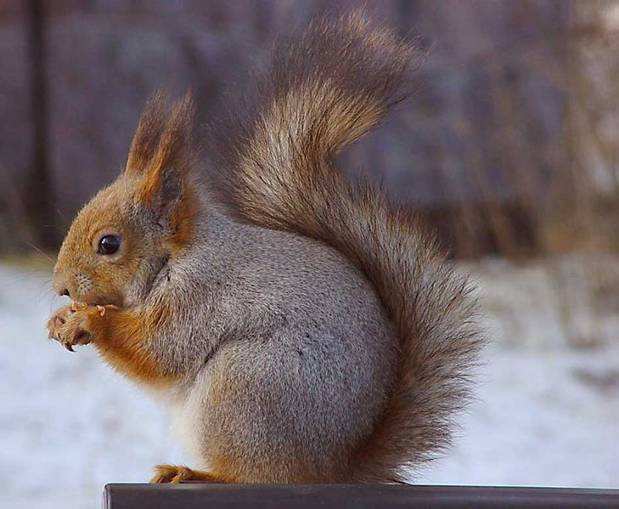 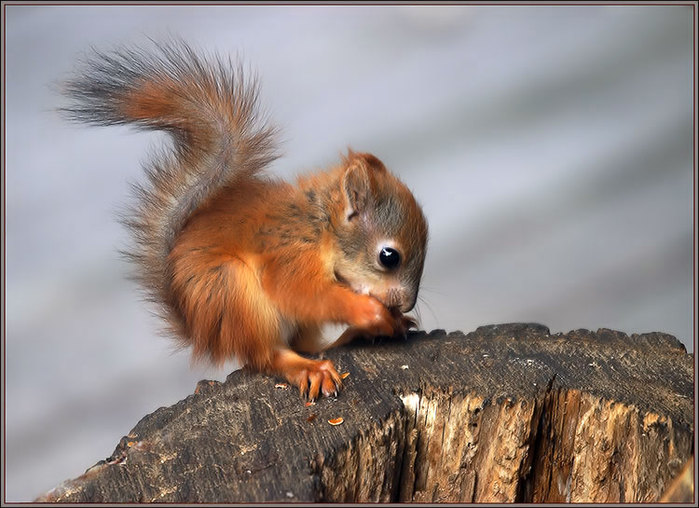